LC25 : Corrosion humide des métaux
Niveau : CPGE 
Prérequis : 
-Oxydoréduction
Introduction
Introduction
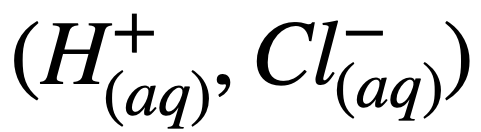 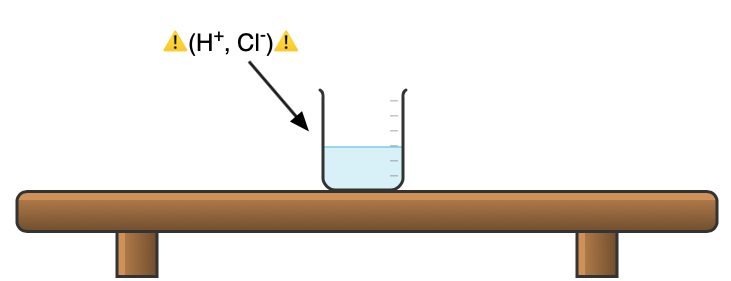 Principe de l’expérience :
Introduction
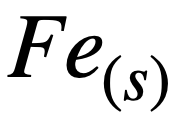 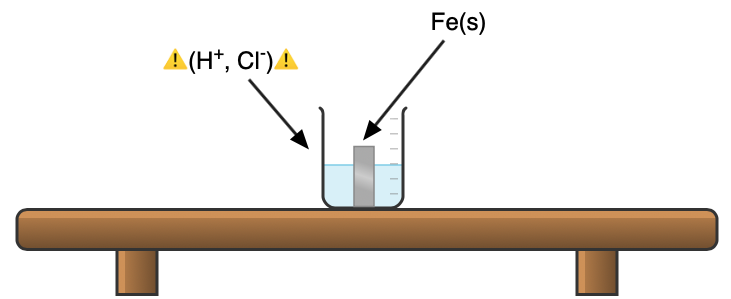 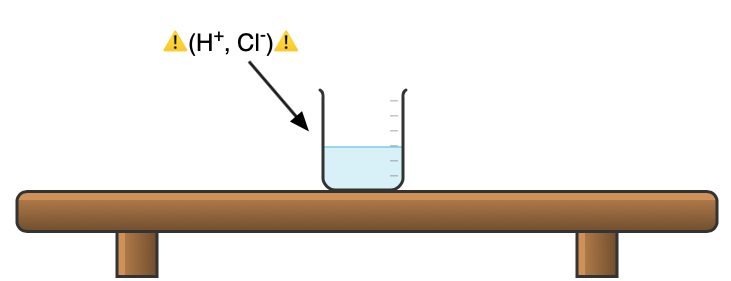 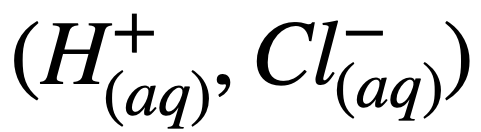 Principe de l’expérience :
Introduction
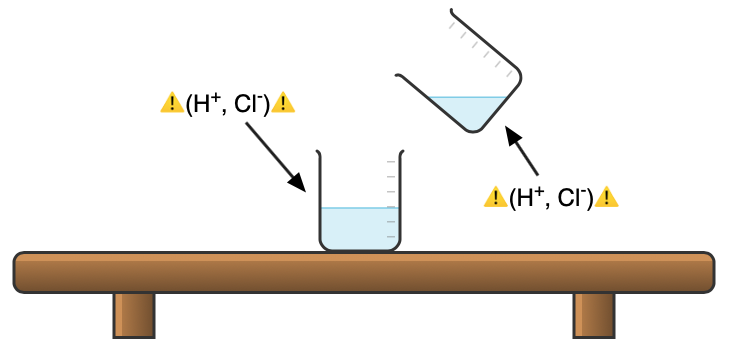 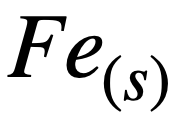 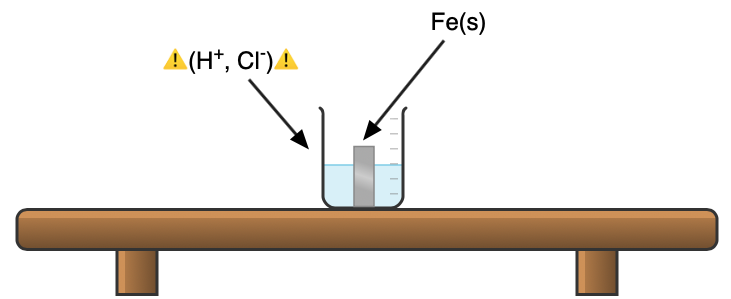 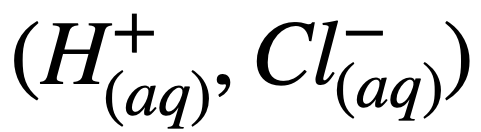 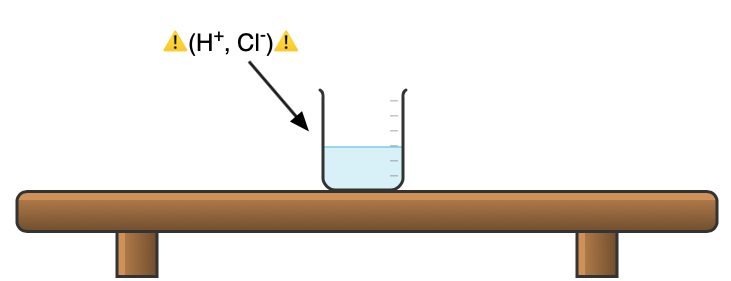 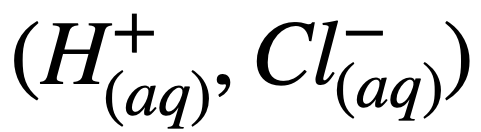 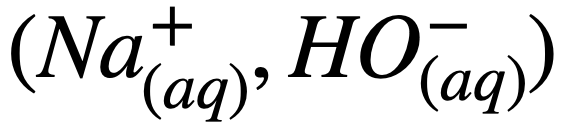 Principe de l’expérience :
Introduction
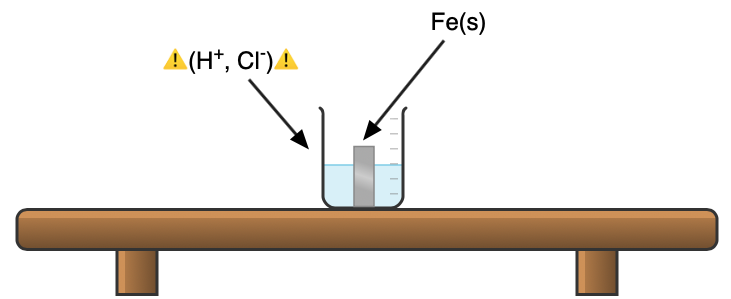 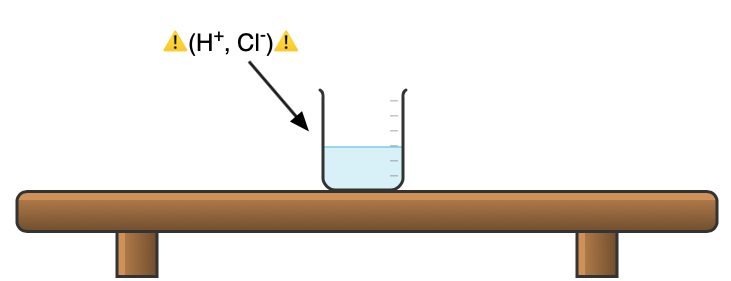 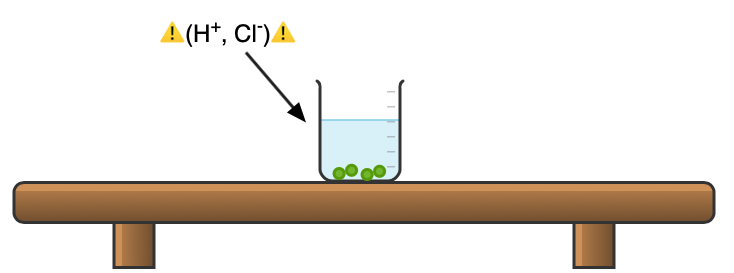 Précipité vert si présence de
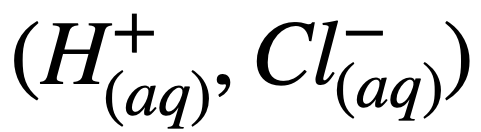 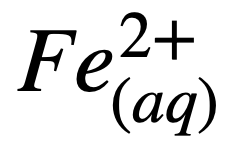 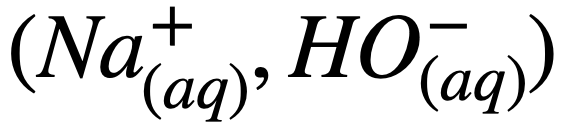 Résultat de l’expérience :
I.2) Aspects thermodynamiques
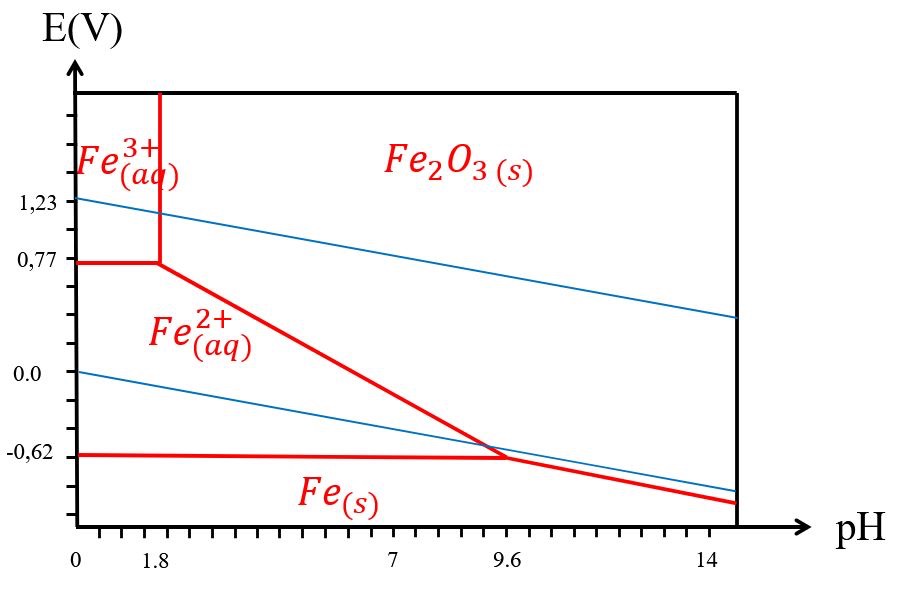 ctracé = 10-6 mol/L
I.2) Aspects thermodynamiques
ctracé = 10-6 mol/L
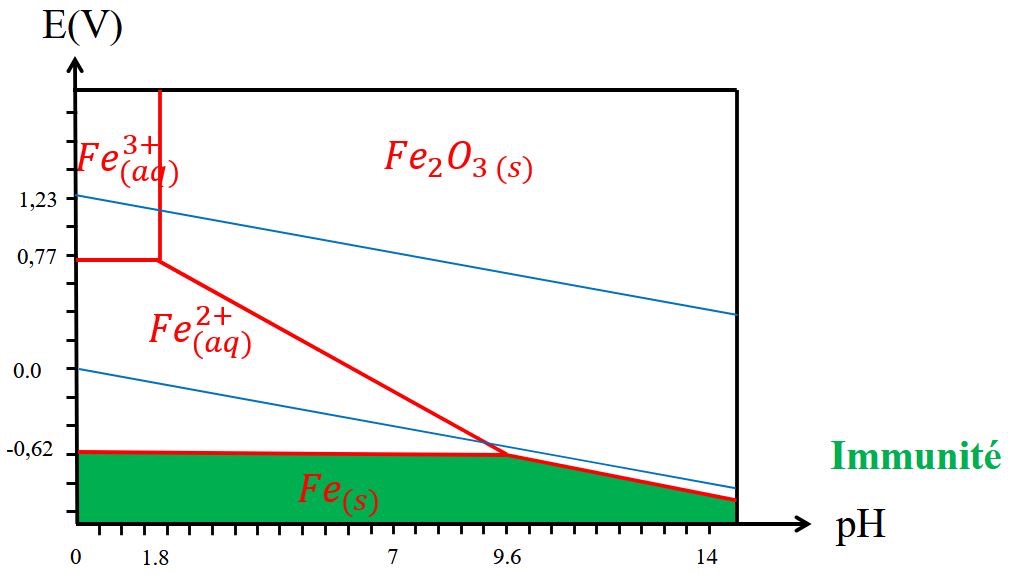 O2 (aq)
H2O (l)
H2 (aq)
I.2) Aspects thermodynamiques
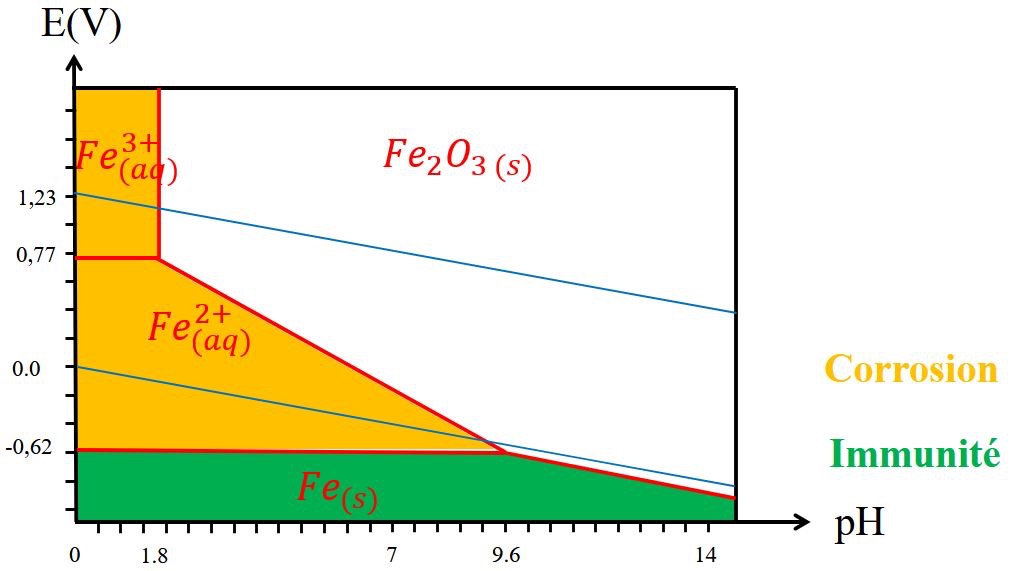 ctracé = 10-6 mol/L
O2 (aq)
H2O (l)
H2 (aq)
I.2) Aspects thermodynamiques
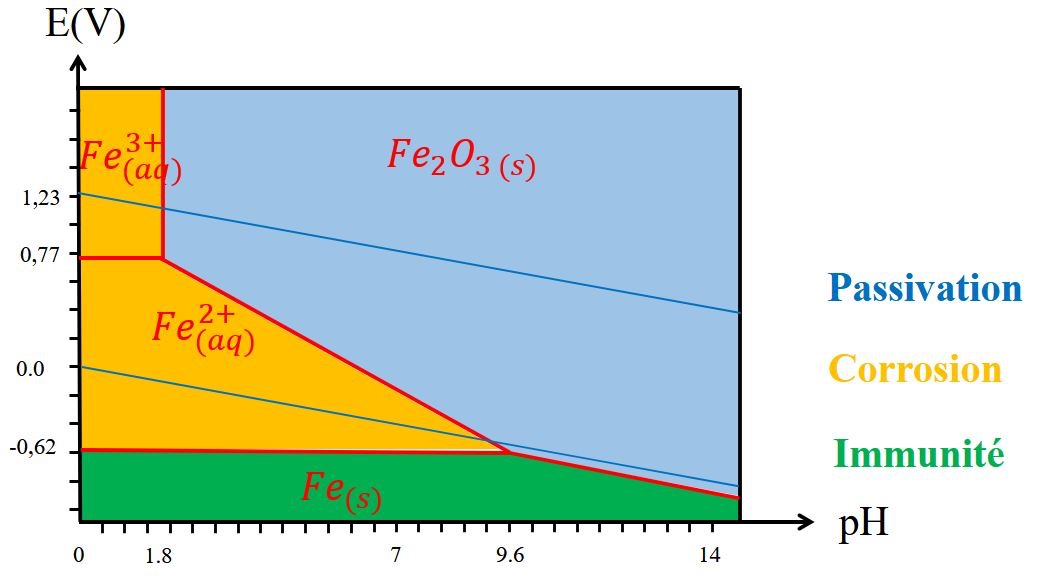 ctracé = 10-6 mol/L
O2 (aq)
H2O (l)
H2 (aq)
II.1) Corrosion due à l’hétérogénéité du matériau
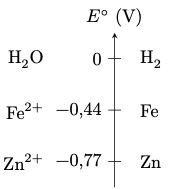 Echelle de potentiels :
Source :etienne-thibierge.fr
II.1) Corrosion due à l’hétérogénéité du matériau
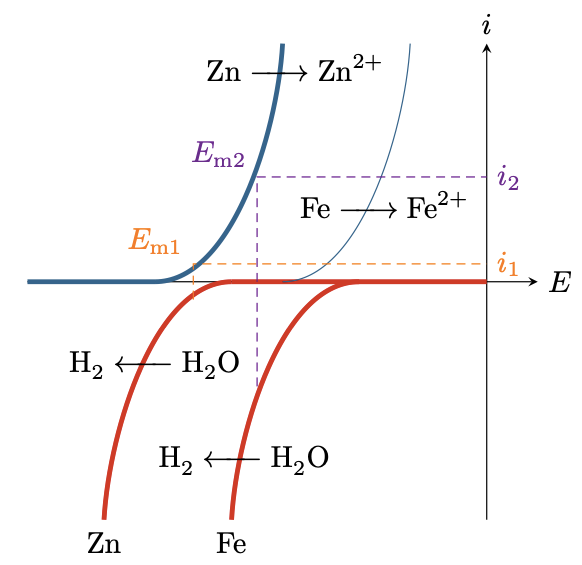 Courbes courant-potentiel :
Source :etienne-thibierge.fr
II.1) Corrosion due à l’hétérogénéité du matériau
Zinc
Fer
Plomb
Cuivre
Argent
Platine
Or
Métal peu noble
Métal noble
III.2) Protection par revêtement
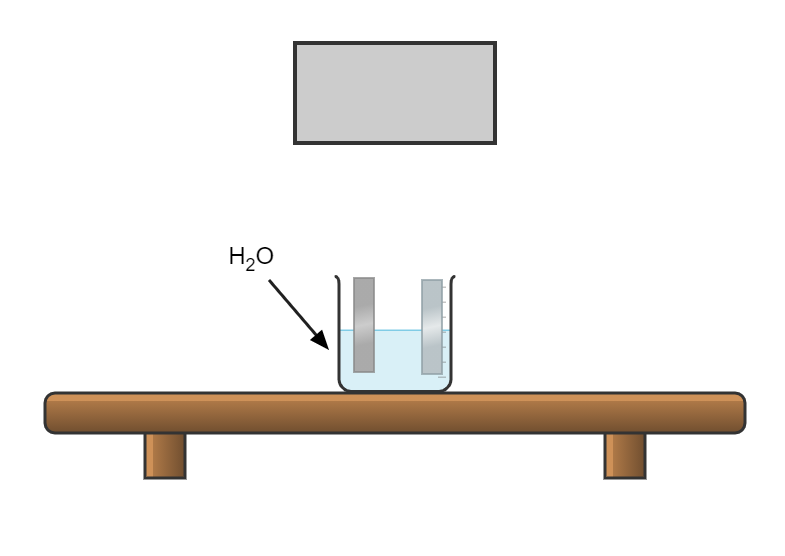 Alimentation
+
-
Lame de zinc
Lame d’acier
ZnSO4 (aq) à 1mol.L-1
NH4Cl (aq) à 1mol.L-1
Principe de l’expérience :
=
=
III.2) Protection par revêtement
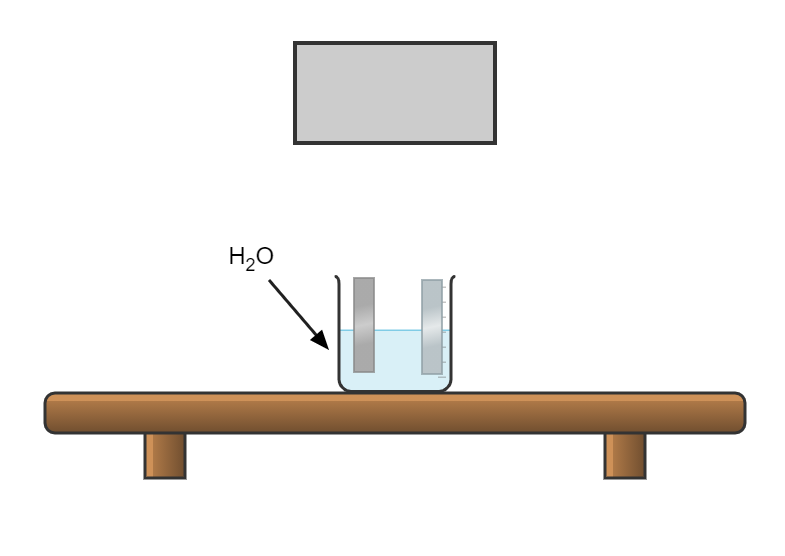 Alimentation
+
-
Lame de zinc
Lame d’acier
Cathode
Anode
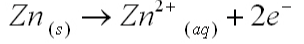 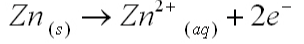 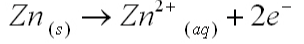 Principe de l’expérience :
III.3) Protection par anode sacrificielle
Source :wikipedia.fr
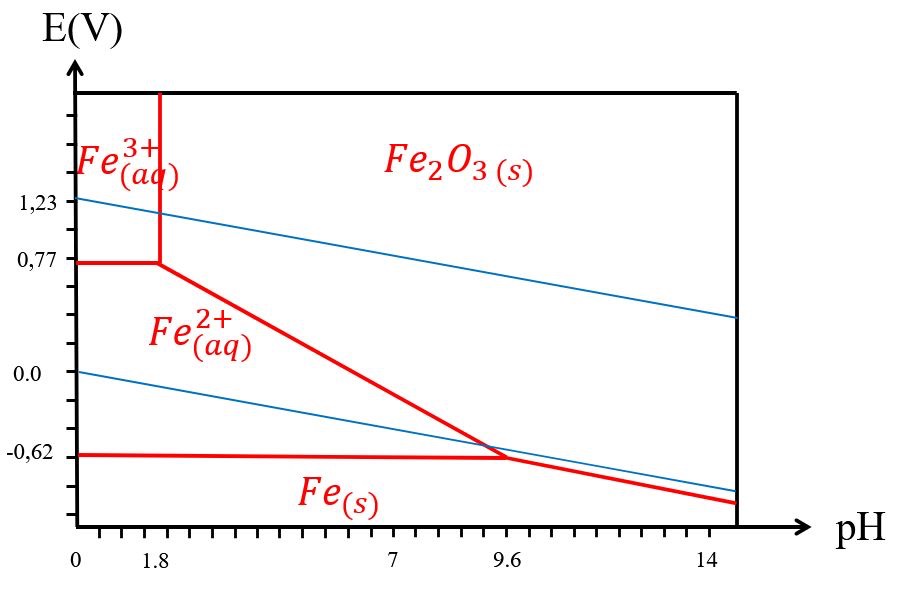 ctracé = 10-6 mol/L
I.2) Aspects thermodynamiques
O2 (aq)
H2O (l)
H2 (aq)